彩繪教學的畫布
主題式教學法的實例
By: 劉嘉惠
什麼是主題式教學？
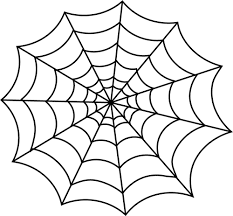 填鴨式教學VS.主題式教學
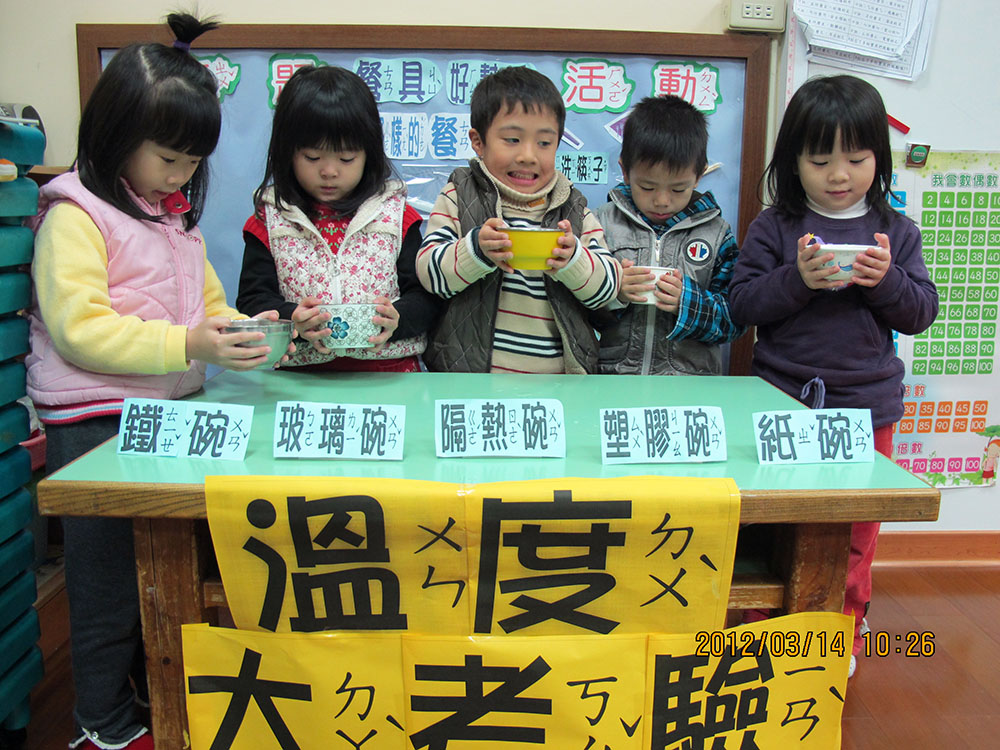 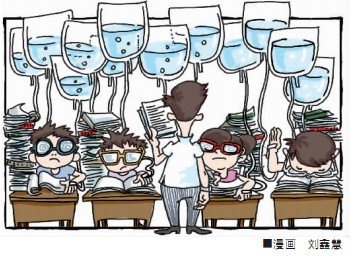 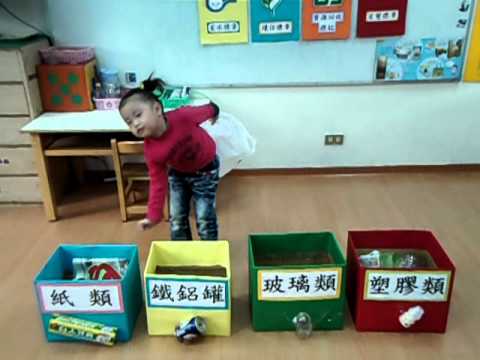 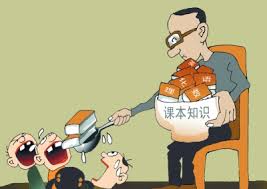 Overview
什麼是主題式教學
如何設計主題教學
動手做做看
學生們的作品
最後…結論
Q & A
主題式教學
學習必須與真實生活結合
了解學生的不同學習需要
了解學生個人的學習態度(差異）
[Speaker Notes: 不清楚，
第三冊 主題式教學， （單元）]
如何設計主題式教學
Step 1: 先想一想大主題是什麼？
Ex. 我生病了。 
Ex. 中國超市真好玩
Step 2: 小主題
Ex. 我生病了
我不舒服
你感冒了
你的病好了嗎？
Ex.中國超市真好玩
買什麼
吃什麼/喝什麼
在中國超市學中文
[Speaker Notes: 大主題不要太大，也不要太小
太大: 不知道重點是什麼
太小: 範圍被限定]
Step 3: Can Do
I can list……
I can find…..
I can talk about ….
I can describe …..
I can present …..
( Information from…..)
***什麼是Can Do ???
學生可以做到那些訂好的目標
Step 4: End of unit performance Tasks ( 3 modes)
Interpretive Tasks
Interpersonal Tasks
Presentational Tasks 
(在這個Unit 結束後，要學生做到那些目標)
Step 5: Time Frame
要花多少課的時間
[Speaker Notes: 不需要3個，一個unit 要一個
一年3個都要有不要同一個

***一個Unit大概25個periods 
	一個period =一個lesson plan]
Step 6: Focus
小主題
Step 7: KNOW 
Language ?
Culture ?
Content ?
***什麼是 Know ???
 要學生知道的語言(詞彙，句型….等等）, 
文化(中國文化， 文化的差異）, 和內容( 地理, 自然..等等）
Unit Design
STEP 1: Unit Theme
週末和家人出去玩
STEP 2: Sub-Themes
我想去哪裡？
公園很好玩
我去了動物園
STEP 3: CAN DO 
I can list places where I want to go. 
I can find places on the town map. 
I can talk about what I did on the weekends. 
I can describe what I saw and express my like and dislike. 
I can present information what I saw.
STEP 4: End of unit performance Tasks: 
Interpretive tasks:
	看一看景點地圖。找出週末我和家人想要去的地方。
Interpersonal tasks
	和同學討論週末你想要去的地方。
Presentational tasks
	和同學分享你週末去過的地方。
STEP 5: Time Frame 
12 hrs. ( 6 classes)
STEP 6: Focus
我想去哪裡？
公園很好玩
我去了動物園
STEP 7: KNOW 
我想去哪裡？
LANGUAGE: 家,公園,博物館,動物園,圖書館,學校,醫院,超市,
很好玩,不好玩
我想去......
我不想去......
COLTURE: 無
CONTENT: 地理
公園很好玩
LANGUAGE:樹,草地,花,湖,聊天
公園有什麼？
誰(和)在…..做什麼事？ 
COLTURE: 在中國的公園，人們都做些什麼活動？
CONTENT: 無（自然）
我去了動物園
LANGUAGE: 動物,大象,長頸鹿,猴子,羊,馬,身體,
可愛,不可愛
為什麼….因為……
我喜歡…..因為……
我不喜歡……因為…..
COLTURE: 
CONTENT:
動手做做看
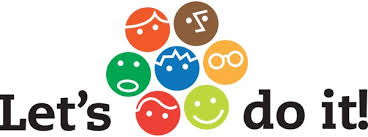 Let’s Do It
書：全新版華語第三冊
學生年紀: 3-4 年級
程度: Novice-mid to High
Unit Theme: 過節
Focus: 1. 做賀年卡
	     2. 紅包
	     3. 拜年
[Speaker Notes: 過年的文化差異 水果籃，酒（紅酒）]
Unit Design
STEP 1: Unit Theme
過節
STEP 2: Sub-Themes
做賀年卡
			紅包
			拜年
STEP 3: CAN DO
STEP 4: End of unit performance Tasks: 
Interpretive tasks:讀一個有關過年的小故事
	
Interpersonal tasks：和同學討論辦年貨
	
Presentational tasks：和同學分享辦年貨（水果，糖果，果類，蔬菜，魚肉…等等）
[Speaker Notes: P: 想要的說出來

Interpretive: read the short story 
Intepersonal :  talk about 年貨
Presentational : 辦年貨
			糖果，水果，nuts]
STEP 5: Time Frame 
（6-7classes，不一定看每個老師的進度）
STEP 6: Focus
做賀年卡
紅包
拜年
STEP 7: KNOW 
   Sub-theme: 做賀年卡
LANGUAGE:卡片，金色，畫紙，賀年，祝福，遠方，想念，寫字
先…再…最後…
CULTURE: 比較美國的聖誕卡和中國的賀年卡
CONTENT: 美術
[Speaker Notes: 美國人聖誕節卡
賀年卡，比較現代
美術，美勞
祝您（你）身體健康，萬事如意，]
Sub-theme :紅包
LANGUAGE:收到，放假，用心，順心，忘記，功課，努力
…常常...
…開始…
…忽然…
CULTURE:文化差異：中國人過年包紅包，韓國人過年包白包，日本人不過農曆年
CONTENT: 地理
[Speaker Notes: 文化差異:
中國人：紅包
韓國人：白包
日本人：白包但是不同的結來做分別（日本人不過農曆年）
地理]
Sub-theme:  拜年
LANGUAGE: 拜年，表哥，花園，庭院，初一，初二，初三….初十，誇獎，客廳，
和...一起...
…看誰...
…比...
…還到...
CULTURE: 美國和中國過年的文化差異：中國人去人家家拜年會帶水果籃，美國人去人家家拜年會帶酒(紅酒)。
CONTENT: 社會
[Speaker Notes: 過年的文化差異 水果籃，酒（紅酒）
去人家家拜年
社會]
學生的作品
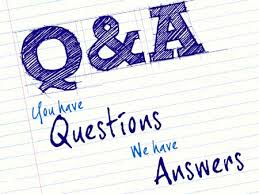 最後…結論
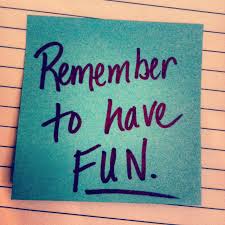 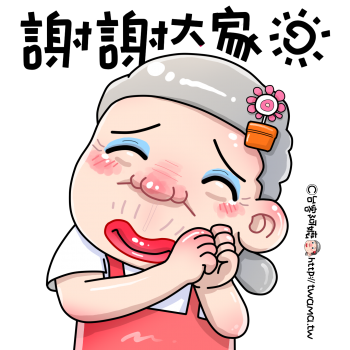